Komplexní přehled sociálních dávek a nároků zdravotně postižených vůči státu
Mgr. Michal Šimůnek
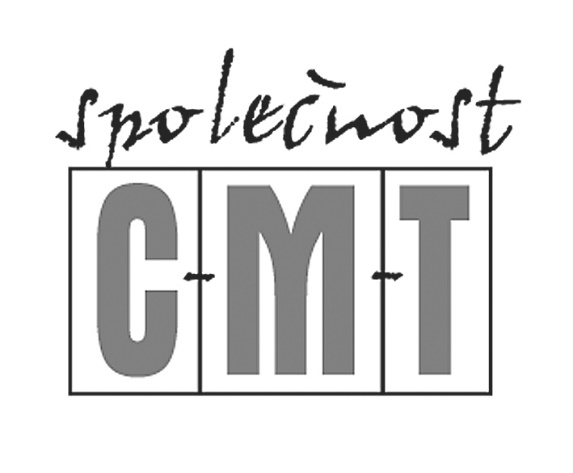 Dávky pro osoby se zdravotním postižením
Poskytování peněžitých sociálních dávek pro osoby se zdravotním postižením a průkazů pro osoby se zdravotním postižením upravuje 
zákon č. 329/2011 Sb., o poskytování dávek osobám se zdravotním postižením a 
vyhláška č. 388/2011 Sb., o provedení některých ustanovení zákona o poskytování dávek osobám se zdravotním postižením.
Dávky pro osoby se zdravotním postižením
Peněžitými sociálními dávkami pro osoby se zdravotním postižením jsou:
příspěvek na mobilitu a
příspěvek na zvláštní pomůcku.

Žádosti o sociální dávky a o průkazy pro osoby se zdravotním postižením přijímají a správní řízení vedou Krajské pobočky Úřadu práce ČR. 
Žádosti lze podat též elektronicky (odesláním formuláře žádosti jako dokumentu s elektronickým podpisem nebo jeho odesláním prostřednictvím datové schránky).
Příspěvek na mobilitu
opakující se peněžitá sociální dávka určená osobě se zdravotním postižením starší jednoho roku,
• které byl přiznán nárok na průkaz „ZTP“ nebo „ZTP/P“,
• která se v kalendářním měsíci opakovaně za úhradu dopravuje nebo je dopravována a
• které nejsou poskytovány pobytové sociální služby (z důvodů hodných zvláštního zřetele může být příspěvek na mobilitu přiznán i této osobě).
Příspěvek na mobilitu činí 900 Kč za kalendářní měsíc. 
Dávku ÚP ČR vyplácí podle volby příjemce měsíčně, nebo vždy za 3 kalendářní měsíce, za které dávka náleží.
Příspěvek na mobilitu se vyplácí zpětně.
Nárok na výplatu příspěvku na mobilitu nenáleží za kalendářní měsíc, ve kterém je (po celý tento kalendářní měsíc) oprávněné osobě poskytována zdravotní péče v průběhu hospitalizace.
Příspěvek na zvláštní pomůcku
Jednorázová peněžitá sociální dávka určená osobě se zdravotním postižením charakteru dlouhodobě nepříznivého zdravotního stavu (trvá nebo má trvat déle než 1 rok).
Příspěvek na motorové vozidlo a na speciální zádržní systém je určen osobě s těžkou vadou nosného nebo pohybového ústrojí.
Posouzení zdravotního stavu provádějí posudkoví lékaři okresních správ sociálního zabezpečení.
Další podmínky:
• osoba dosáhla určitého věku,
• zvláštní pomůcka umožní osobě sebeobsluhu nebo ji osoba potřebuje k realizaci pracovního uplatnění, k přípravě na budoucí povolání, k získávání informací, ke vzdělávání nebo ke styku s okolím,
• osoba může pomůcku využívat,
• příp. další podmínky ve vztahu k některým druhům zvláštních pomůcek.
Příspěvek na zvláštní pomůcku nelze poskytnout na zdravotnické prostředky hrazené ze systému veřejného zdravotního pojištění nebo zapůjčené zdravotní pojišťovnou.
Seznam druhů a typů zvláštních pomůcek pro osoby se zdravotním postižením, na jejichž pořízení je poskytován příspěvek, je uveden v příloze vyhlášky. Příspěvek může být poskytnut i na zvláštní pomůcku v seznamu neuvedenou.
Příspěvek na zvláštní pomůcku
Příspěvek se poskytuje na zvláštní pomůcku v základním provedení.
Zákon upravuje rozdílným způsobem příspěvek na zvláštní pomůcku v ceně nižší než 10 000 Kč, příspěvek na zvláštní pomůcku v ceně vyšší než 10 000 Kč a příspěvek na motorové vozidlo. Výše příspěvku na zvláštní pomůcku závisí též na dalších zákonem stanovených skutečnostech (např. na výši příjmu osoby, příp. na okruhu společně posuzovaných osob a jejich příjmech, na míře spoluúčasti osoby, na limitu maximální výše příspěvku, na výši příspěvků na zvláštní pomůcku osobě dříve vyplacených aj.).
Maximální výše příspěvku na zvláštní pomůcku činí 350 000 Kč, s výjimkou příspěvku na pořízení svislé zdvihací plošiny nebo šikmé zvedací plošiny, jehož maximální výše činí 500 000 Kč.
Výše příspěvku na zvláštní pomůcku poskytovaného na pořízení motorového vozidla činí maximálně 200 000 Kč.
Průkazy pro osoby se zdravotním postižením
Pro osoby starší jednoho roku s tělesným, smyslovým nebo duševním postižením charakteru dlouhodobě nepříznivého zdravotního stavu, které podstatně omezuje jejich schopnost pohyblivosti nebo orientace, jsou určeny průkazy osoby se zdravotním postižením označené symboly – „TP“, „ZTP“ a „ZTP/P“.
Nárok na průkaz TP má osoba se středně těžkým funkčním postižením pohyblivosti nebo orientace. Nárok na průkaz ZTP má osoba s těžkým funkčním postižením pohyblivosti nebo orientace. Nárok na průkaz ZTP/P má osoba se zvlášť těžkým funkčním postižením nebo úplným postižením pohyblivosti nebo orientace s potřebou průvodce.
Zdravotní stavy, které lze pro účely přiznání průkazu osoby se zdravotním postižením považovat za podstatné omezení schopnosti pohyblivosti a orientace, vymezuje zákon a podrobněji vyhláška. 
Posouzení zdravotního stavu pro účely přiznání průkazu osoby se zdravotním postižením provádějí posudkoví lékaři okresních správ sociálního zabezpečení.
Průkazy pro osoby se zdravotním postižením
Osoba, která je držitelem průkazu TP, má nárok na vyhrazené místo k sezení ve veřejných dopravních prostředcích a přednost při osobním projednání záležitosti; držitel průkazu ZTP navíc na bezplatnou dopravu místní veřejnou hromadnou dopravou a slevu 75 % jízdného ve vlakové a autobusové vnitrostátní dopravě; držitel průkazu ZTP/P navíc na bezplatnou dopravu místní veřejnou hromadnou dopravou i pro průvodce.
Osobě, která je držitelem průkazu ZTP nebo průkazu ZTP/P, a průvodci držitele průkazu ZTP/P, může být poskytnuta sleva ze vstupného na divadelní a filmová představení, koncerty a jiné kulturní a sportovní akce.
Další nároky osob, které jsou držiteli průkazu TP, ZTP nebo ZTP/P, upravují jiné právní předpisy (např. zákon o daních z příjmů, o pojistném na všeobecné zdravotní pojištění, o místních poplatcích, o správních poplatcích, o pozemních komunikacích aj.)
Invalidní důchody
Pojištěnec má nárok na invalidní důchod, jestliže nedosáhl věku 65 let a stal se
invalidním a získal potřebnou dobu pojištění, pokud nesplnil ke dni vzniku invalidity podmínky nároku na řádný starobní důchod, popřípadě, byl-li přiznán předčasný trvale krácený starobní důchod, pokud nedosáhl důchodového věku, nebo
invalidním následkem pracovního úrazu.

Pojištěnec je invalidní, jestliže z důvodu dlouhodobě nepříznivého zdravotního stavu nastal pokles jeho pracovní schopnosti nejméně o 35 %.
Jestliže pracovní schopnost pojištěnce poklesla
nejméně o 35 %, avšak nejvíce o 49 %, jedná se o invaliditu prvního stupně,
nejméně o 50 %, avšak nejvíce o 69 %, jedná se o invaliditu druhého stupně,
nejméně o 70 %, jedná se o invaliditu třetího stupně.

Poklesem pracovní schopnosti se rozumí pokles schopnosti vykonávat výdělečnou činnost v důsledku omezení tělesných, smyslových a duševních schopností ve srovnání se stavem, který byl u pojištěnce před vznikem dlouhodobě nepříznivého zdravotního stavu.
Invalidní důchody
Při určování poklesu pracovní schopnosti se vychází ze zdravotního stavu pojištěnce doloženého výsledky funkčních vyšetření; přitom se bere v úvahu,
a) zda jde o zdravotní postižení trvale ovlivňující pracovní schopnost,
 b) zda se jedná o stabilizovaný zdravotní stav (takový zdravotní stav, který se ustálil na úrovni, která umožňuje pojištěnci vykonávat výdělečnou činnost bez zhoršení zdravotního stavu vlivem takové činnosti),
 c) zda a jak je pojištěnec na své zdravotní postižení adaptován (jestliže nabyl, popřípadě znovu nabyl schopností a dovedností, které mu spolu se zachovanými tělesnými, smyslovými a duševními schopnostmi umožňují vykonávat výdělečnou činnost bez zhoršení zdravotního stavu vlivem takové činnosti),
 d) schopnost rekvalifikace pojištěnce na jiný druh výdělečné činnosti, než dosud vykonával,
 e) schopnost využití zachované pracovní schopnosti v případě poklesu pracovní schopnosti nejméně o 35 % a nejvíce o 69 %,
 f) v případě poklesu pracovní schopnosti nejméně o 70 % též to, zda je pojištěnec schopen výdělečné činnosti za zcela mimořádných podmínek.
Invalidní důchody
Potřebná doba pojištění činí u pojištěnce ve věku:
do 20 let méně než jeden rok,
od 20 let do 22 let jeden rok,
od 22 let do 24 let dva roky,
od 24 let do 26 let tři roky,
od 26 let do 28 let čtyři roky a
nad 28 let pět roků.

Výše důchodu se skládá ze dvou složek, a to ze základní výměry a z procentní výměry.
Výše základní výměry invalidního důchodu je stanovena procentní sazbou z průměrné mzdy tj.10 % průměrné mzdy.
Výše procentní výměry invalidního důchodu činí za každý celý rok doby pojištění
0,5 % výpočtového základu měsíčně, jedná-li se o invalidní důchod pro invaliditu prvního stupně,
0,75 % výpočtového základu měsíčně, jedná-li se o invalidní důchod pro invaliditu druhého stupně,
1,5 % výpočtového základu měsíčně, jedná-li se o invalidní důchod pro invaliditu třetího stupně.

Při změně stupně invalidity se nově stanoví výše invalidního důchodu, a to ode dne, od něhož došlo ke změně stupně invalidity.
Do doby pojištění se započítává rovněž tzv. náhradní doba pojištění (stejně jako v případě starobního důchodu).
Invalidní důchody
INVALIDNÍ DŮCHOD A JEHO VÝŠE V MIMOŘÁDNÝCH PŘÍPADECH 
Na invalidní důchod pro invaliditu třetího stupně má nárok též osoba, která dosáhla aspoň 18 let věku, má trvalý pobyt na území ČR a je invalidní pro invaliditu třetího stupně, jestliže tato invalidita vznikla před dosažením 18 let věku a tato osoba nebyla účastna pojištění po potřebnou dobu.
Procentní výměra invalidního důchodu pro invaliditu třetího stupně činí v těchto případech 45 % výpočtového základu. 

PŘEMĚNA INVALIDNÍHO DŮCHODU NA DŮCHOD STAROBNÍ
Nárok na vyplácený invalidní důchod zaniká dnem, kterým jeho poživatel dosáhl věku 65 let, a tímto dnem zároveň vzniká nárok na starobní důchod ve výši, v jaké náležel dosavadní invalidní důchod, tj. neprovádí se výpočet starobního důchodu. Poživatel takového starobního důchodu však může požádat i o výpočet starobního důchodu podle standardních pravidel, v takovém případě mu bude náležet starobní důchod, který bude vyšší.

PODÁVÁNÍ ŽÁDOSTI O DŮCHOD 
Žádosti o přiznání důchodu sepisuje s občany OSSZ příslušná podle místa trvalého pobytu občana.
OSSZ je povinna sepsat žádost o důchod; nesmí odmítnout sepsání žádosti, i když má za to, že občan nesplňuje podmínky stanovené pro nárok na důchod nebo není-li žádost občana doložena potřebnými doklady.
Příspěvek na péči
Příspěvek na péči se poskytuje osobám závislým na pomoci jiné fyzické osoby. Z poskytnutého příspěvku na péči pak tyto osoby hradí pomoc, kterou jim může dle jejich rozhodnutí poskytovat buď osoba blízká, asistent sociální péče, registrovaný poskytovatel sociálních služeb, zařízení pro děti vyžadující okamžitou pomoc, dětský domov nebo speciální lůžkové zdravotnické zařízení hospicového typu.

Právní úprava
Zákon č. 108/2006 Sb., o sociálních službách
Vyhláška č. 505/2006 Sb., kterou se provádějí některá ustanovení zákona o sociálních službách

Podmínky nároku na příspěvek na péči
Nárok na příspěvek má osoba starší 1 roku, která z důvodu dlouhodobě nepříznivého zdravotního stavu potřebuje pomoc jiné fyzické osoby při zvládání základních životních potřeb v rozsahu stanoveném stupněm závislosti. Stupeň závislosti se hodnotí podle počtu základních životních potřeb, které osoba není schopna z důvodu dlouhodobě nepříznivého zdravotního stavu zvládat, a potřeby každodenní mimořádné péče jiné fyzické osoby u osob do 18 let věku a potřeby každodenní pomoci, dohledu nebo péče jiné fyzické osoby u osob starších 18 let věku.
Příspěvek na péči
Podmínky nároku na příspěvek na péči
Při posuzování stupně závislosti osoby se hodnotí schopnost zvládat tyto základní životní potřeby: mobilita, orientace, komunikace, stravování, oblékání a obouvání, tělesná hygiena, výkon fyziologické potřeby, péče o zdraví, osobní aktivity a péče o domácnost (nehodnotí se u osob do 18 let). Pro uznání závislosti v příslušné základní životní potřebě musí existovat příčinná souvislost mezi poruchou funkčních schopností z důvodu dlouhodobě nepříznivého zdravotního stavu a pozbytím schopnosti zvládat základní životní potřebu v přijatelném standardu. Schopnost osoby zvládat základní životní potřeby se hodnotí v přirozeném sociálním prostředí a s ohledem na věk posuzované osoby.
Příspěvek na péči
Osoba do 18 let věku se považuje za závislou na pomoci jiné fyzické osoby ve
a) stupni I (lehká závislost), jestliže z důvodu dlouhodobě nepříznivého zdravotního stavu není schopna zvládat tři základní životní potřeby,
b) stupni II (středně těžká závislost), jestliže z důvodu dlouhodobě nepříznivého zdravotního stavu není schopna zvládat čtyři nebo pět základních životních potřeb,
c) stupni III (těžká závislost), jestliže z důvodu dlouhodobě nepříznivého zdravotního stavu není schopna zvládat šest nebo sedm základních životních potřeb,
d) stupni IV (úplná závislost), jestliže z důvodu dlouhodobě nepříznivého zdravotního stavu není schopna zvládat osm nebo devět základních životních potřeb,
a vyžaduje každodenní mimořádnou péči jiné fyzické osoby.
Osoba starší 18 let věku se považuje za závislou na pomoci jiné fyzické osoby ve
a) stupni I (lehká závislost), jestliže z důvodu dlouhodobě nepříznivého zdravotního stavu není schopna zvládat tři nebo čtyři základní životní potřeby,
b) stupni II (středně těžká závislost), jestliže z důvodu dlouhodobě nepříznivého zdravotního stavu není schopna zvládat pět nebo šest základních životních potřeb,
c) stupni III (těžká závislost), jestliže z důvodu dlouhodobě nepříznivého zdravotního stavu není schopna zvládat sedm nebo osm základních životních potřeb,
d) stupni IV (úplná závislost), jestliže z důvodu dlouhodobě nepříznivého zdravotního stavu není schopna zvládat devět nebo deset základních životních potřeb,
a vyžaduje každodenní pomoc, dohled nebo péči jiné fyzické osoby.
Příspěvek na péči
Výše příspěvku na péči

Výše příspěvku na péči pro osoby do 18 let věku činí za kalendářní měsíc
3 300 Kč, jde-li o stupeň I (lehká závislost)
6 600 Kč, jde-li o stupeň II (středně těžká závislost)
13 900 Kč, jde-li o stupeň III (těžká závislost)
19 200 Kč, jde-li o stupeň IV (úplná závislost)

Výše příspěvku na péči pro osoby starší 18 let činí za kalendářní měsíc
880 Kč, jde-li o stupeň I (lehká závislost)
4 400 Kč, jde-li o stupeň II (středně těžká závislost)
12 800 Kč, jde-li o stupeň III (těžká závislost)
19 200 Kč, jde-li o stupeň IV (úplná závislost)
Příspěvek na péči
Řízení o přiznání příspěvku na péči
Řízení o přiznání příspěvku na péči se zahajuje na základě písemné žádosti podané na tiskopisu MPSV. Součástí žádosti je i vyplněný tiskopis Oznámení o poskytovateli pomoci. 
Krajská pobočka ÚP ČR (sociální pracovník) provádí pro účely rozhodování o příspěvku nejprve sociální šetření, při kterém se zjišťuje schopnost samostatného života osoby v jejím přirozeném sociálním prostředí. Následně krajská pobočka ÚP ČR zasílá lékařské posudkové službě příslušné okresní správy sociálního zabezpečení žádost o posouzení stupně závislosti osoby. Při posuzování stupně závislosti osoby vychází okresní správa sociálního zabezpečení ze zdravotního stavu osoby doloženého nálezem vydaným poskytovatelem zdravotních služeb, z výsledku sociálního šetření a zjištění potřeb osoby, popřípadě z výsledků funkčních vyšetření a z výsledku vlastního vyšetření posuzujícího lékaře.
Na základě tohoto posudku krajská pobočka ÚP ČR vydá rozhodnutí o tom, zda se příspěvek na péči přiznává či nikoliv a v jakém stupni závislosti. 

Výplata příspěvku na péči
Příspěvek na péči se vyplácí měsíčně, a to v kalendářním měsíci, za který náleží. 
Výplata příspěvku je zastavena, jestliže je oprávněná osoba po celý kalendářní měsíc hospitalizována a obnoví se od měsíce, ve kterém je hospitalizace ukončena.
Příspěvek na péči
Mobilita:Za schopnost zvládat tuto základní životní potřebu se považuje stav, kdy osoba je schopna zvládat vstávání a usedání, stoj, zaujímat polohy, pohybovat se chůzí krok za krokem, popřípadě i s přerušováním zastávkami, v dosahu alespoň 200 m, a to i po nerovném povrchu, chůzi po schodech v rozsahu jednoho patra směrem nahoru i dolů, používat dopravní prostředky včetně bariérových.
Sed nestabilní: vydrží pouze cca 5 min a poté se musí opřít trupem o oporu. Není schopen zkoordinovat dosed (usedání pouze dopadem).
Vstávání nezvládá: ze sedu v běžném neupraveném prostředí se není schopen sám zvednout - nutná asistence druhé osoby či osob do postavení pouze na extendované DK, při úpravě prostředí druhou osobou je schopen sám vstát šplhem typickým pro myopaty jen s lehkou dopomocí (přidržení židle, podání ruky pro oporu).
Střídání pouze některých poloh bez asistence: nezvládne klek, polohu na čtyřech, otočení na bok, na břicho.
Chůze: pouze s pomocí FH do 100m (s přerušovanými přestávkami po 20m). Chůzi zvládne pouze po rovném čistém terénu, kde nehrozí uklouznutí. Je zde zcela nedostatečná opěrná funkce dolních končetin! Chůze po schodech: je sám schopen zvládnout pouze 3 nízké schody při opoře o zábradlí.
Dopravní prostředky včetně bariérových bez asistence není schopen sám zvládnout, řídí pouze speciálně upravený automobil, kdy je nutná asistence při nástupu i výstupu z auta.
Pro přesuny na větší vzdálenost používá mechanický vozík, při kterém je nutná úplná asistence (je navrhováno předepsání elektrického vozíku).
Časté pády, není schopen se sám zvednout ze země, z kleku ani ze dřepu.

Orientace:Za schopnost zvládat tuto základní životní potřebu se považuje stav, kdy osoba je schopna poznávat a rozeznávat zrakem a sluchem, mít přiměřené duševní kompetence, orientovat se časem, místem a osobou, orientovat se v obvyklém prostředí a situacích a přiměřeně v nich reagovat.
Zcela soběstačný.
Příspěvek na péči
Komunikace:Za schopnost zvládat tuto základní životní potřebu se považuje stav, kdy osoba je schopna dorozumět se a porozumět, a to mluvenou srozumitelnou řečí a psanou zprávou, porozumět všeobecně používaným základním obrazovým symbolům nebo zvukovým signálům, používat běžné komunikační prostředky.
Zcela soběstačný.

Stravování:Za schopnost zvládat tuto základní životní potřebu se považuje stav, kdy osoba je schopna vybrat si ke konzumaci hotový nápoj a potraviny, nápoj nalít, stravu naporcovat, naservírovat, najíst se a napít, dodržovat stanovený dietní režim.
Sám není schopen zvládnout činnosti související s velkou svalovou sílou (stupně 4,5 a někdy i 3) a jemnou motorikou. Není schopen sám manipulovat s těžším nádobím (zvedat, nalévat -  cca. nad 1kg) a přenášet servírované jídlo. Sám si nezvládne nakrájet tužší potraviny či si nalít pití z těžší nádoby nebo nádoby o větších objemech.

Oblékání a obouvání:
Za schopnost zvládat tuto základní životní potřebu se považuje stav, kdy osoba je schopna vybrat si oblečení a obutí přiměřené okolnostem, oblékat se a obouvat se, svlékat se a zouvat se, manipulovat s oblečením v souvislosti s denním režimem.
Je schopen si vybrat oblečení a obutí přiměřené okolnostem, ale již není sám schopen obléknout ponožky, nazout boty. 
V zimních měsících potřebuje asistenci při oblékání kabátu nebo zimní bundy, které vzhledem k velikosti oděvu neumí sám obléci.
Příspěvek na péči
Tělesná hygiena:
Za schopnost zvládat tuto základní životní potřebu se považuje stav, kdy osoba je schopna použít hygienické zařízení, mýt si a osušovat si jednotlivé části těla, provádět celkovou hygienu, česat se, provádět ústní hygienu, holit se.
Bez speciálně upraveného prostředí není schopen se sám vykoupat/vysprchovat. Nezvládne přesuny do vany, bezpečně stát sám na mokrém povrchu nebo ve sprchovém koutě. Při úpravě koupelny v domácím prostředí (madla, sedačka, kohoutky, protiskluzová podložka či dlažba) je nutná asistence při zvedání se ze sedačky, při dodržování hygieny v oblasti zad a hýždí, nutná dopomoc s osušením.
Dále nezvládne sám např. stříhání nehtů na HK i DK, nezvládá ošetření/odstranění ztvrdlé kůže na chodidlech.
Výkon fyziologické potřeby:
Za schopnost zvládat tuto základní životní potřebu se považuje stav, kdy osoba je schopna včas používat WC, vyprázdnit se, provést očistu, používat hygienické pomůcky.
Je soběstačný pouze za předpokladu bezbariérově dostupného a řádně upraveného WC, což vyžaduje: vyšší sed, dostatečný prostor pro rozkročení při zvedání, protiskluzná podlaha a madla.
Na cestách používá nástavec na WC (který ale není schopen sám instalovat). 
Pro mikci, kde není bezbariérový přístup k WC a není jiná možnost, používá plastovou nádobu (tzv. bažant).

Péče o zdraví:
Za schopnost zvládat tuto základní životní potřebu se považuje stav, kdy osoba je schopna dodržovat stanovený léčebný režim, provádět stanovená léčebná a ošetřovatelská opatření a používat k tomu potřebné léky, pomůcky.
Sám není schopen dodržovat stanovený léčebný režim domácí rehabilitace. Nutná asistence při všech činnostech předepsaných ošetřujícím lékařem: nutná dopomoc při LTV i při cvičení na přístrojích – to zahrnuje protahování zkrácených svalových skupin, asistenci při kondičním cvičení a jízdě na rotopedu (nasednutí, upnutí do třmenů, vysednutí, korekce sedu, zajištění bezpečnosti proti pádu).
Příspěvek na péči
Osobní aktivity:
Za schopnost zvládat tuto základní životní potřebu se považuje stav, kdy osoba je schopna vstupovat do vztahů s jinými osobami, stanovit si a dodržet denní program, vykonávat aktivity obvyklé věku a prostředí jako např. vzdělávání, zaměstnání, volnočasové aktivity, vyřizovat své záležitosti.
Je schopen vykonávat zaměstnání ve speciálně upraveném prostředí, ale i tam je nutná asistence při různých úkonech (přesunech apod.). Výkon povolání je tedy možný jen díky vstřícnosti zaměstnavatele (umožnění práce z domova např. při silné únavě, nebo nepříznivých povětrnostních podmínkách) a ochotě kolegů (doprovod z budovy k vozu, donášení obědů).
Při sebevzdělávání a odborných kurzech potřebuje doprovod asistenta do míst a budov, kde se tyto vzdělávací akce konají, protože není schopen překonat architektonické bariéry.
Při volnočasových aktivitách se věnuje stejným zálibám a koníčkům jako plně zdraví lidé. Proto je vzhledem k fyzickým požadavkům těchto aktivit nutná dopomoc druhé osoby tak, aby plnohodnotně splnily svůj účel.   
Při vyřizování osobních záležitostí (pošta, úřady, kultura, lékař) mimo domov je vždy nutná asistence druhé osoby. Jedná se o pomoc při vykládání a nakládání věcí - především mechanického vozíku a manipulace s ním při vstupu do objektu nebo areálu.
Péče o domácnost:
Za schopnost zvládat tuto základní životní potřebu se považuje stav, kdy osoba je schopna nakládat s penězi v rámci osobních příjmů a domácnosti, manipulovat s předměty denní potřeby, obstarat si běžný nákup, ovládat běžné domácí spotřebiče, uvařit si teplé jídlo a nápoj, vykonávat běžné domácí práce, obsluhovat topení a udržovat pořádek.
Není schopen sám zvládnout manipulovat s těžšími předměty denní potřeby (nad cca 1kg).
Není schopen samostatného nákupu.
Nezvládne vykonat většinu běžných domácích prací (luxování, vytírání, mytí nádobí, praní apod.)
Při všech těchto činnostech je nutná úplná či částečná asistence.
Jak se můžu bránit rozhodnutí úřadů či jejich nečinnosti?
ODVOLÁNÍ
Odvolání je běžným opravným pro­středkem proti rozhodnutí v tzv. prvoinstančním řízení. Součástí každého rozhodnutí vždy musí být poučení o opravných prostředcích, najdete jej na konci. Odvolání se podává k nadřízenému orgánu, nic­méně prostřednictvím úřadu, který rozhodnutí vydal. Je tomu tak proto, že úřad sám může změnit své roz­hodnutí (tzv. autoremedura), pokud pro to v odvolání poskytnete pádné argumenty, většinou ale úřad po­stoupí vaše odvolání nadřízenému orgánu k posouzení a ten následně vydá rozhodnutí.
V rozhodnutí vám může sám o sobě přiznat nějaký nárok (např. dávku) anebo může věc vrátit ke „správnému“ posouzení zpět orgánu, který vydal původní rozhodnutí. Lhůta pro odvolání činí zpravidla 15 kalendář­ních dnů, které se počítají ode dne následujícího po dni doručení roz­hodnutí. Pozor na situaci tzv. fikce doručení, když si dopis na poště ne­vyzvednete. Fikce doručení existuje také v případě, kdy vlastníte datovou schránku a tu si pravidelně nevybí­ráte.
V oblasti dávek pro osoby se zdra­votním postižením, v oblasti průkazů osob se zdravotním postižením TP, ZTP či ZTP/P i u příspěvku na péči tedy odvolání podáváte u Úřadu práce, který o vašem náro­ku rozhodl, a ten (v případě, že sám své rozhodnutí nezmění) postupuje vaše odvolání na Ministerstvo práce a sociálních věcí, které si ve většině případů nechá vyhotovit revizní po­sudek posudkovou komisí MPSV. Odvolání se vždy po­dává proti rozhodnutí, nikoli proti lékařskému posudku, ten je pouze podkladem pro vydání rozhodnutí. V odvolání je nutné být co nejkonkrétnější, odvolací orgán se s vašimi argumenty musí vypořádat.
Lhůta odvolacího orgánu na rozhodnutí činí až 120 dní (30 dní autoremedura ÚP, 30 dní MPSV, 60 dní vypra­cování posudku). V mimořádných případech je možné prodloužení na 180 dní.
Jak se můžu bránit rozhodnutí úřadů či jejich nečinnosti?
NÁMITKA
Opravný prostředek ve věci důchodového pojištění, na­příklad přiznání invalidního důchodu. Podává se na Čes­kou správu sociálního zabezpečení, a to buď přímo do Prahy, anebo prostřednictvím okresní či městské správy sociálního zabezpečení, která o vašem nároku rozhodo­vala. Lhůta na její podání je 30 kalendářních dnů.
Lhůta na vyřízení námitky činí standardně 90 dní (30 ČSSZ, 60 posudek), prodloužená doba může ale činit až 150 dní. 
I zde se námitka tak podává až proti rozhodnutí, nikoli proti po­sudku o invaliditě, ten je pouze podkladem pro vydání rozhodnutí.
Výzva správního orgánu k „vyjádření se k podkladům rozhodnutí“ není výzvou k odvolání se, je možností nahlédnout do spisu a do podkladů předtím, než bude rozhod­nutí vydáno. Využití či nevyužití této možnosti nemá vliv na vaše právo odvolat se či podat námitku. I zde je však dobré se předběžně vyjádřit.
SPRÁVNÍ ŽALOBA
Správní žaloba může být vaší obra­nou v případě, kdy máte po vyčer­pání řádných opravných prostřed­ků stále pochybnosti o správnosti rozhodnutí. Lhůta pro její podání je dva měsíce od doručení rozhodnutí o odvolání či námitce. Správní ža­loba může být vhodná především v případech, kdy je klíčové posou­zení zdravotního stavu. V rámci ří­zení před soudem totiž může být zdravotní stav znovu přezkoumán a zhodnocen. Žaloby v záležitostech dávek pro osoby se zdra­votním postižením, nemocenského a důchodového pojištění a příspěvku na péči jsou osvobozeny od soud­ního poplatku. Žaloba se podává ke krajskému soudu, v případě bydliště v Praze k městskému soudu.
Jak se můžu bránit rozhodnutí úřadů či jejich nečinnosti?
OPATŘENÍ PROTI NEČINNOSTI ÚŘADU A ODŠKODNĚNÍ
Pokud není dodržena lhůta pro vy­dání rozhodnutí správního úřadu a vy se chcete bránit, máte mož­nost podat žádost o opatření proti nečinnosti úřadu. Zároveň lze žádat i přiměřené zadostiučinění vyjádře­né v penězích. 
PŘEZKUMNÉ ŘÍZENÍ
Lze ho zahájit v případě, kdy je vy­dáno ve správním řízení rozhodnutí, o kterém lze důvodně pochybovat, že je v souladu s právními předpi­sy. Podnět na zahájení přezkumného řízení se podává nadřízenému správnímu orgánu. Pokud nadříze­ný orgán neshledá důvod k zahájení přezkumného řízení, musí o tom pí­semně informovat podavatele pod­nětu do 30 kalendářních dnů a musí uvést důvody, proč řízení nebude zahájeno.
KASAČNÍ STÍŽNOST
Kasační stížnost je široce vymeze­ný mimořádný opravný prostředek, kterým se lze bránit proti rozhod­nutí správního soudu, proti kterému není běžně přípustné odvolání ani jiný řádný opravný prostředek. Při jejím podání musí být stěžovatel zastoupen advokátem. Soudní poplatek za kasační stížnost je 5 000 Kč a lhůta pro její podání je dvoutýdenní.
ODSTRANĚNÍ TVRDOSTI ZÁKONA 
Nejedná se o opravný prostředek jako takový, nicméně je zásadní možností v mimořádných situacích, které může život přinést. Lze jej vy­užít v situacích, kdy osobě nevzniká zákonný nárok z důvodu nesplnění nějaké zákonné podmínky, ale jsou např. dány mimořádné okolnosti, kvůli kterým nebylo možné pod­mínky splnit, případně nepříznivý dopad zákonné podmínky musí být takový, že jej zákon nemohl předví­dat.
Financování pomůcek
Zdravotní pojišťovna
Každá zdravotní pojišťovna má svůj číselník, ve kterém jsou vyjmenovány pod jednotlivými kódy pomůcky, které pojišťovna hradí plně nebo zčásti. Pokud potřebujete kompenzační pomůcku, navštivte svého lékaře a ten vám pomůcku předepíše na tzv. poukaz, který je pak schvalován na zdravotní pojišťovně. Některé pomůcky hradí pojišťovna v plné výši, některé jen částečně. Doporučí ještě před návštěvou lékaře zajít do prodejny zdravotnických potřeb, tam se podívat na typy pomůcek, které jsou v nabídce a zjistit, které jsou zcela hrazeny, a které vám budou nejlépe vyhovovat. Dostanete zde i kód vybrané pomůcky, s tím zajdete k lékaři. Některé typy pomůcek může předepsat pouze odborný lékař - neurolog, ortoped či rehabilitační pracovník.
 Nadace
V případě, že i po využití možností příspěvků od státu a od zdravotní pojišťovny vám stále chybí peníze na pomůcku, zkuste se obrátit se žádostí na některou z nadací. Žádost by měla obsahovat vaše základní údaje, stručný popis vaší životní situace, zdravotního stavu, na co příspěvek žádáte a co vám případný příspěvek od nadace pomůže ve vašem životě vyřešit či zlepšit. Je dobré přiložit fotokopii průkazky mimořádných výhod.
Financování pomůcek
Dá se žádat u těchto nadací: 
Nadace Charty 77 - www.kontobariery.cz 
Výbor dobré vůle - Nadace Olgy Havlové - www.vdv.cz 
Nadace Dagmar a Václava Havlových VIZE 97 - www.vize.cz 
Nadace Syner - www.nadacesyner.cz 
Centrum Paraple, o.p.s. - www.paraple.cz 
Nadační fond J&T - www.nadacnifondjt.cz 
Nadace Agel - www.nadace.agel.cz 
Nadační fond pomoci - www.nfpomoci.cz 
Dobrý skutek, z.s. - www.dobryskutek.cz 
Nadační fond POROZUMĚNÍ - www.porozumeni.cz 
Nadační fond Slunce pro všechny - www.slunce.info 
WEIL, GOTSHAL - nadační fond - www.weil-nadacni-fond.cz 
Nadační fond IMPULS - www.multiplesclerosis.cz 
DOBRÝ ANDĚL - www.dobryandel.cz 
Nadace AGROFERT - www.nadace-agrofert.cz 
Nadace EURONISA - www.euronisa.cz 
Nadace Komerční banky a.s. - Jistota - www.nadacejistota.cz 
Nadační fond Kolowrátek - www.kolowrat.cz/cs/kolowratek 
Nadační fond pro podporu zaměstnávání osob se zdravotním postižením - www.nfozp.cz 
Olivova nadace - www.olivovanadace.cz 
Nadační fond Plamínek naděje - www.plamineknadeje.cz
Financování pomůcek
Sponzoři
Pokud najdete sponzora, může si hodnotu daru odečíst od základu daně. V případě, že obdarovaným je člověk, který pobírá invalidní důchod, jak říká § 20 odst. 8 zákona č. 586/1992 Sb., o daních z příjmů, stačí uzavřít smlouvu mezi dárcem a obdarovaným jako fyzickou osobou. Musí být uzavřená darovací smlouva a k ní je dobré přiložit kopii rozhodnutí o přiznání invalidního důchodu.
„Od základu daně sníženého podle § 34 lze odečíst hodnotu darů poskytnutých … fyzickým osobám s bydlištěm na území České republiky, které jsou poživateli částečného nebo plného invalidního důchodu, a nebo jsou nezletilými dětmi dlouhodobě těžce zdravotně postiženými vyžadujícími mimořádnou péči podle zvláštních právních předpisů, na zdravotnické prostředky nejvýše do částky nehrazené zdravotními pojišťovnami nebo na rehabilitační a kompenzační pomůcky uvedené ve zvláštním právním předpise nejvýše do částky nehrazené příspěvkem ze státního rozpočtu, a na majetek usnadňující těmto osobám vzdělání a zařazení do zaměstnání, pokud hodnota daru činí alespoň 2000 Kč... V úhrnu lze odečíst nejvýše 5 % ze základu daně sníženého podle § 34… Tento odpočet nemohou uplatnit poplatníci, kteří nejsou založeni nebo zřízeni za účelem podnikání."
Jak se lze bránit proti rozhodnutí zdravotních pojišťoven
V České republice je zdravotní péče na velmi vysoké úrovni. Na úhradu té nejkvalitnější zdravotní péče však často pacienti nemusejí dosáhnout a začíná mnohdy dlouhý boj se zdravotní pojišťovnou o úhradu péče.
Velmi často je tato problematika řešena například v oblasti práv pacientů se vzácnými onemocněními na úhradu specifické péče a léků, v oblasti inovativní léčby, ale také např. v oblasti přiznávání nároku na kompenzační pomůcky či lázeňskou péči a doprovodu na ni.
V některých případech, plynoucích ze zákona č. 48/1997 Sb., o veřejném zdravotním pojištění zdravotní pojišťovna svým rozhodnutím schvaluje poskytnutí zdravotní služby. Procesní postup pojišťoven při rozhodování o žádostech se řídí zákonem č. 500/2004 Sb., správním řádem.
Proti rozhodnutí zdravotní pojišťovny lze podat opravný prostředek, odvolání. Odvolání lze podat k odvolacímu orgánu ve lhůtě do 15 dnů ode dne oznámení (doručení) rozhodnutí, a to prostřednictvím orgánu, který o žádosti rozhodoval v prvním stupni, tedy přímo pojišťovně.
Odvolání by mělo napadat výrok rozhodnutí o žádosti, odvolání podané jen proti odůvodnění rozhodnutí je nepřípustné. Do odvolání je potřeba kromě obecných náležitostí odvolání (tj. jméno, příjmení odvolatele, datum narození, příp. číslo pojištěnce, trvalý pobyt, příp. doručovací adresa atd.) uvést, proti kterému rozhodnutí odvolání směřuje, v jakém rozsahu ho napadá a v čem je spatřován rozpor s právními předpisy nebo nesprávnost rozhodnutí či řízení, jež mu předcházelo.
Proti rozhodnutí o odvolání se nelze bohužel dále odvolat, lze ale podat proti rozhodnutí žalobu. Podat ji může ten, kdo tvrdí, že byl zkrácen na svém právu rozhodnutím správního orgánu..
Některé zdravotní pojišťovny mají zřízenu vlastní funkci ombudsmana, obrátit se lze ale i na kancelář veřejného ochránce práv. V poslední době řešila kancelář úspěšně např. stížnost pacienta na zamítnutí doprovodu při lázeňské péči.
Můžeme si stěžovat na podjatost posudkového lékaře?
Co se týče podjatosti – tu lze namítat neprodleně, když se o ní dozvíte (po ukončení řízení již pravděpodobně nebudete úspěšní). To, že lékař nepřizná dávku, není důvodem podjatosti (to by mezi vámi musel být mimoprofesionální vztah, např. sousedství, přátelství, osobní rozpory apod.).
Pravděpodobně se vám nelíbí rozhodování a přístup posudkového lékaře. Na chování úředníků si lze stěžovat (podle § 175 zák. č. 500/2004 Sb.) u nadřízeného pracovníka, a to vždy písemně. VŽDY žádejte vyrozumění o výsledku.
U lékaře posudkové služby směřujte stížnost na Odbor posudkové služby MPSV ČR, Podskalská 19, 128 01 Praha 2.
Samozřejmě si můžete stěžovat i na chování a postup posudkového lékaře.
Vlastnoručně podepsanou stížnost doporučuji poslat doporučeně poštou. Máte-li ověřený elektronický podpis, můžete stížnost poslat do datové schránky institucí.
Ve stížnosti uveďte:
Kdy probíhalo řízení, jméno lékaře, jak probíhalo posouzení, proti čemu stížnost směřuje („Moje stížnost nesměřuje do rozhodnutí o nepřiznání invalidity, proti kterému se případně odvolám, ale proti chování a postup lékaře, protože bylo zcela neprofesionální. Státní úředník placený z peněz daňových poplatníků by si měl počínat mnohem odborněji.“) a další informace („Obracím se na Vás jako na nadřízeného MUDr. … Přepokládám, že sjednáte nápravu, aby s nemocnými lidmi nejednal přezíravým způsobem. Tento dopis posílám i dalším institucím, viz níže, aby se dozvěděly, jaké zaměstnává ČSSZ úředníky. Očekávám, že mě vyrozumíte, jak byla moje stížnost vyřízena.“)
Děkuji za pozornost!